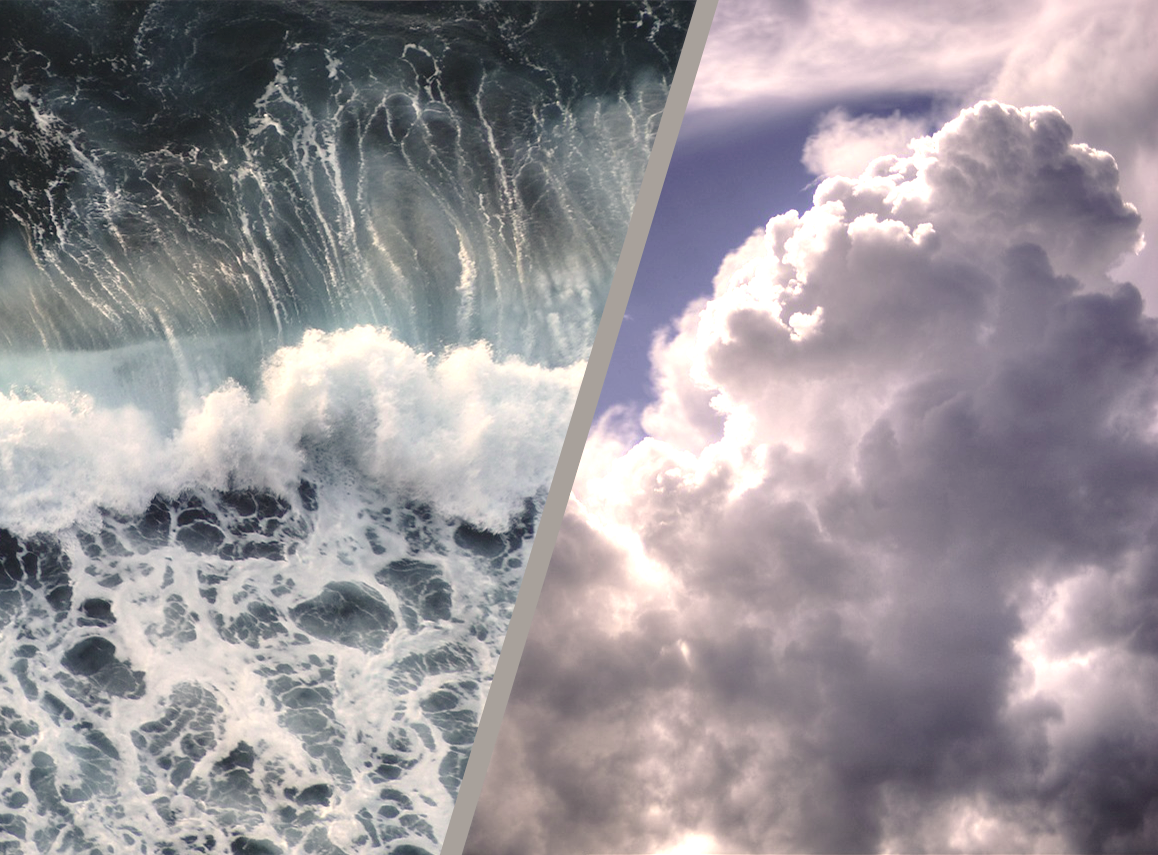 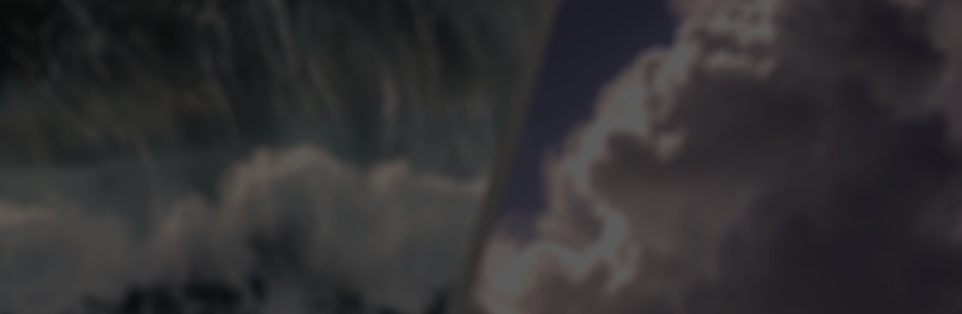 Strongly Coupled EnKF Data Assimilation in Coupled Ocean-Atmosphere Models
Travis SlukaAcknowledgements: Eugenia Kalnay, Steve Penny, Takemasa Miyoshi
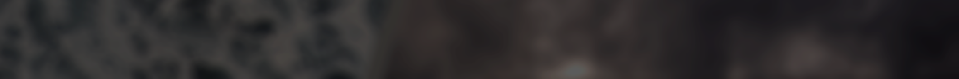 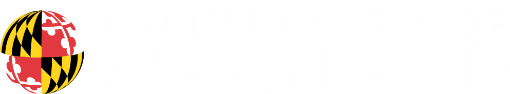 Climate Reanalysis Task ForceMarch 30, 2016
[Speaker Notes: Intro, PhD Student, Eugenia Kalnay

Ties in with tom’s talk, 
1 method of how to unify the solvers amongst all domains]
Outline
Overview of strongly coupled DA (vs weakly and uncoupled DA)
Past results with intermediate complexity modelSPEEDY-NEMO LETKF (Sluka, et al. 2016)
Recent results with full scale CGCMCFSv2-LETKF
3/30/2016
Sluka - Strongly Coupled DA
2
Uncoupled Data Assimilation
ATM obs
Operational data assimilation (DA) is usually performed separately for the ocean and atmosphere, reasons include:
Different DA schemes, atmosphere more advanced
Different gridstri-polar vs rectilinear
Different time and spatial scales
Difficulty in calculating cross-domain covariance
Data Assimilation
analysis
forecast
ATM model
OCN model
forecast
analysis
Data Assimilation
OCN obs
3/30/2016
Sluka - Strongly Coupled DA
3
[Speaker Notes: As Tom, spoke of in previous talk 
DA is done separately for each domain, atmosphere, ocean, ice, land…

Uncoupled and Weakly coupled…,]
Uncoupled DAwhy do we need better?
Can observations be used across domains to:
create a better analysis by using information in the cross domain error covariance
Create better forecastsby reducing initialization shock (Mulholland et al., 2015)
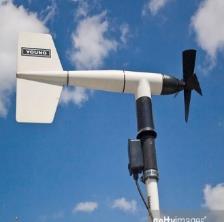 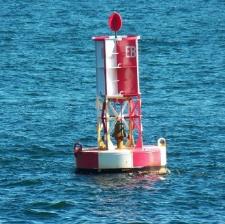 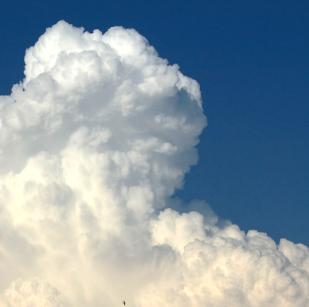 Atmosphere
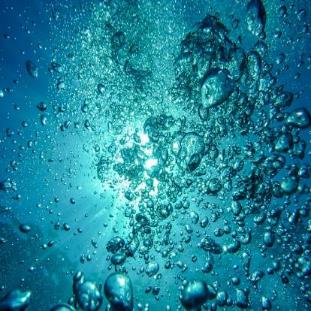 Ocean
3/30/2016
Sluka - Strongly Coupled DA
4
[Speaker Notes: Could be especially beneficial for historical reanalysis in pre-argo era 
Use cross-domain obs for sparsely sampled areas.]
Weakly Coupled DA
ATM obs
A single coupled model generates background for separate DA systems

EnKF GFDL CDA(Zhang et al. 2007)
3D/4DVAR CDAS(Saha, 2010)Met Office, ECMWF(Laloyaux et al., 2015; Lea et al. 2015)
Data Assimilation
analysis
forecast
Coupled 
OCN/ATM model
forecast
analysis
Data Assimilation
OCN obs
3/30/2016
Sluka - Strongly Coupled DA
5
- CERA single obs tests
“slightly more than”
(Laloyaux et al., 2015)
Weakly Coupled DA
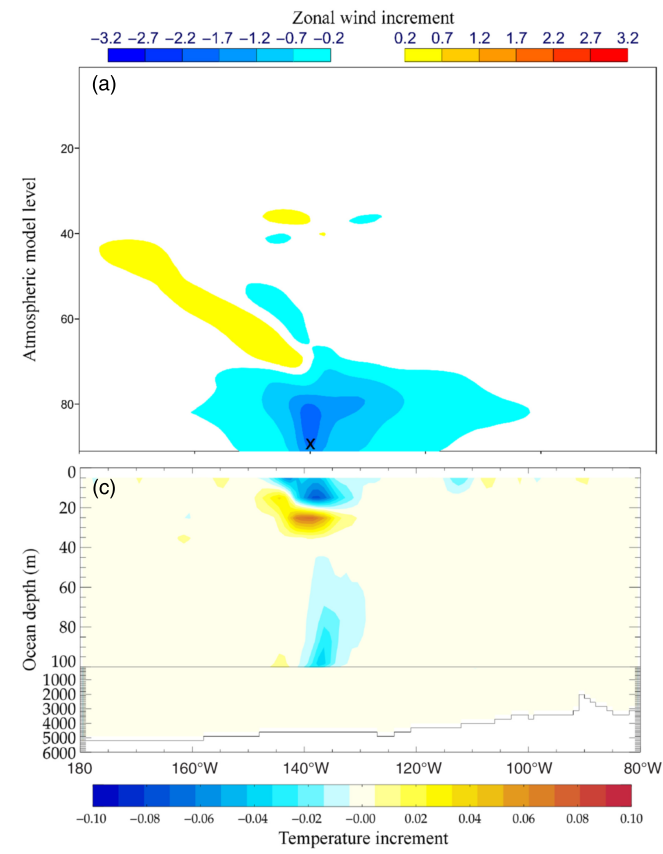 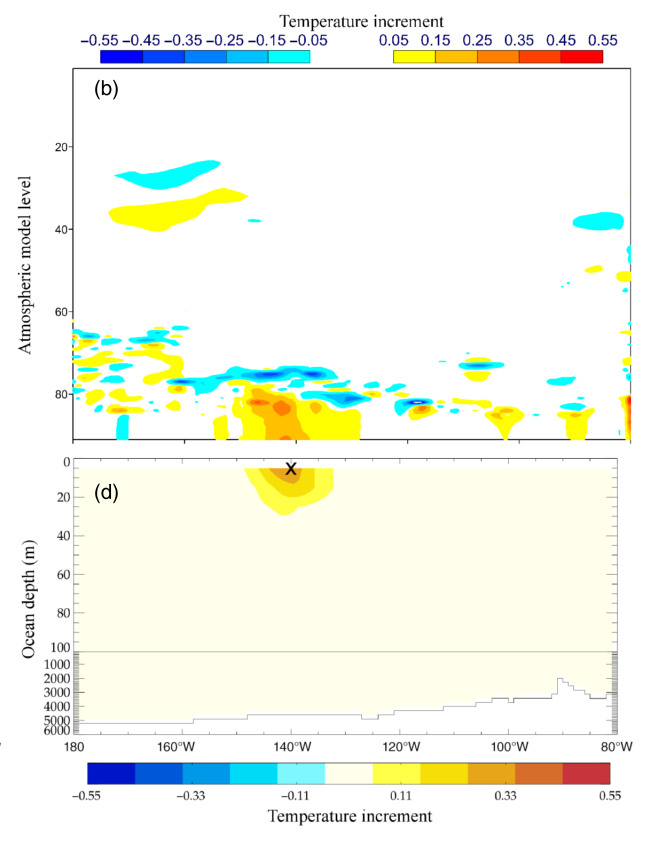 Coupled ECMWF ReAnalysis System (CERA)

Separate 3D/4DVAR for ocean /atmosphere
Coupled model in outer loops enable cross domain obs impacts
A step towards strongly coupled DA


Laloyaux, P., M. Balmaseda, D. Dee, K. Mogensen, and P. Janssen, 2015: A coupled data assimilation system for climate reanalysis. Q. J. R. Meteorol. Soc.,
Single ATM wind
Observation
Single OCN temp 
Observation
3/30/2016
Sluka - Strongly Coupled DA
6
Strongly Coupled DA
OCN obs
ATM obs
Studied w/ simple models:
EnKF(Lu et al., 2015; Liu et al., 2013; Han et al., 2013; Luo & Hoteit, 2014; Tardif et al., 2013)
4DVAR(Smith et al., 2015)

Studied w/ realistic models:
EnKF (Lu et al., 2015)
4DVar(Sugiura et al., 2008)
Data Assimilation
analysis
forecast
Coupled 
OCN/ATM model
3/30/2016
Sluka - Strongly Coupled DA
7
[Speaker Notes: Systems for realistic models, may be useful for reanalysis, 
but haven’t explored systems appropriate for operational 6 hour DA]
Goal of our research
Create a strongly coupled data assimilation system for a realistic ocean-atmosphere model, capable of assimilating all observations at 6 hour intervals
Will form the basis for a prototype CFSv2-LETKF system being developed for the Indian Monsoon Mission Directorate
Design should allow for easy future integrationof all aspects of the Earth system (ocean, atmosphere, land, ice, etc.)
3/30/2016
Sluka - Strongly Coupled DA
8
Local Ensemble Transform Kalman Filter
Observation operator
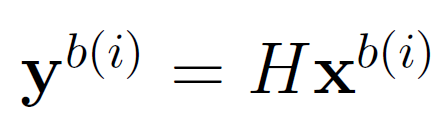 analysis mean
analysis ensemble perturbations
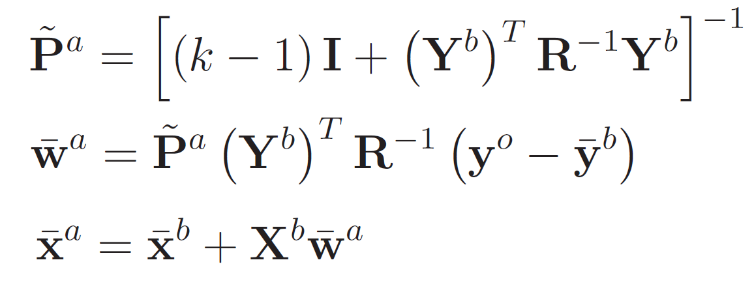 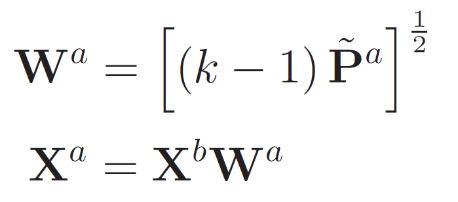 LETKF calculates analysis for each grid point in parallel using subset of obs around it. For weakly coupled DA, y contains only obs from its own domain. For strongly coupled DA, y contains obs from all domains.
3/30/2016
Sluka - Strongly Coupled DA
9
[Speaker Notes: IGNORE]
Local Ensemble Transform Kalman Filter
Observation operator
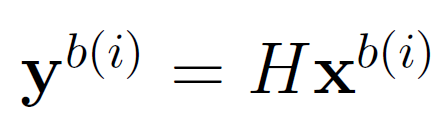 analysis mean
analysis ensemble perturbations
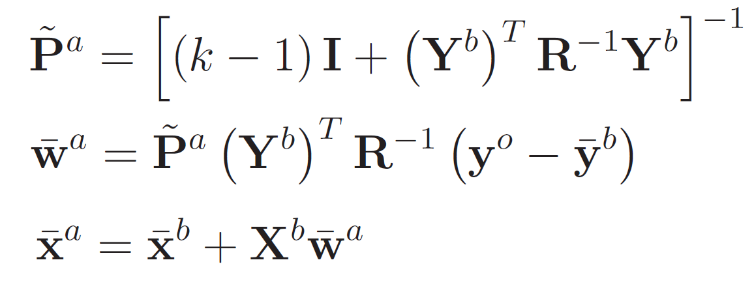 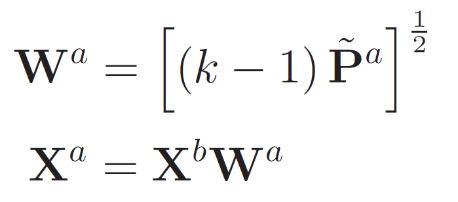 W varies smoothly across domain interface, allows individual ensemble members to stay “matched” together, allowing for better balance of ensemble members
Cross-domain observation impacts analysis mean
3/30/2016
Sluka - Strongly Coupled DA
10
SPEEDY-NEMO OSSE
6 hr observations
Using the fast SPEEDY-NEMO (one year run takes only 12 hours on 1 core) 
Perfect model OSSE conducted using only atmospheric observations

SPEEDY-NEMO
T30 atmosphere
2 degree ocean
Coupling every 6 hours
Experiment parameters
40 ensemble members
Localization: 1000km Hz
Relaxation to prior spread: 90% for ocn 60% for atm
3/30/2016
Sluka - Strongly Coupled DA
11
[Speaker Notes: OSSE with SPEEDYNEMO, T30 atm, 2 degree ocean, 
Fast, 1 year of DA in 1 day
Somewhat realistic, with decent ENSO pattern]
SPEEDY-NEMO LETKF
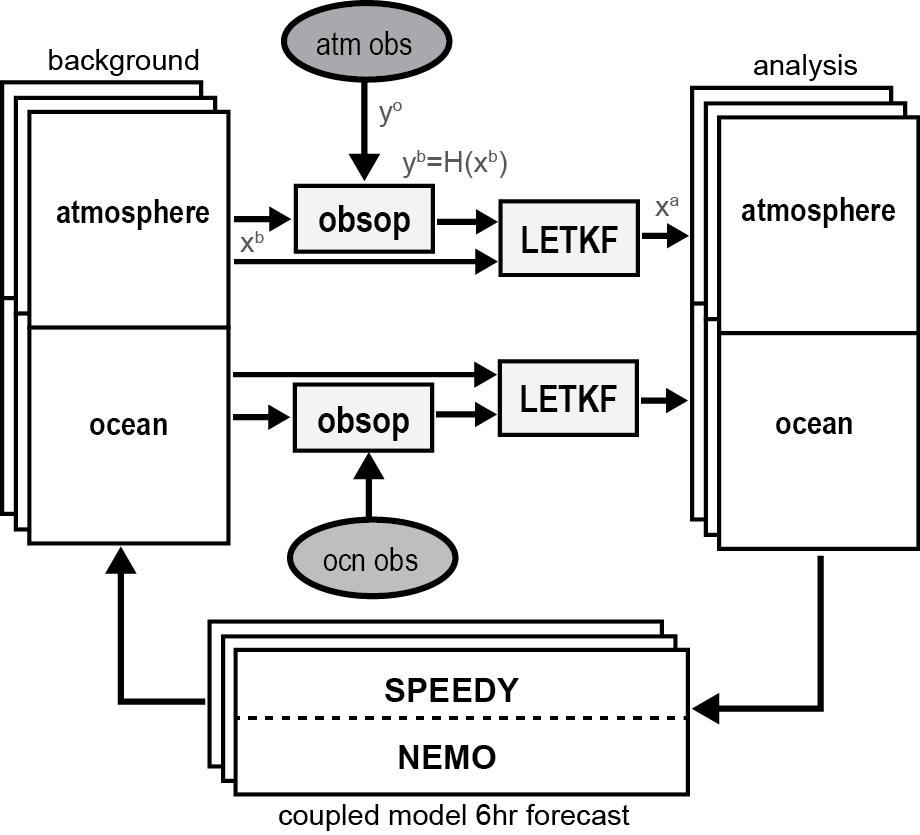 Sharing of observational departures allows system to act as single strongly coupled system.
Separate LETKF for each domain helps keep implementation simpler. Ocean LETKF and Atmosphere LETKF can be developed independently.

Sluka, T. C., S. G. Penny, E. Kalnay, and T. Miyoshi (2016), Assimilating atmospheric observations into the ocean using strongly coupled ensemble data assimilation, Geophys. Res. Lett., 43(2), 752–759, doi:10.1002/2015GL067238.
Data assimilation systems, normally separate“weakly coupled DA”
Addition of cross-domain observational departures “strongly coupled DA”
3/30/2016
Sluka - Strongly Coupled DA
12
[Speaker Notes: As tom talked about, desire for interoperability and abstraction
Can read about details in GRL paper]
SPEEDY-NEMO Strongly Coupled DASTRONG-WEAK analysis RMSE
Temperature [C]
Salinity [PSU]
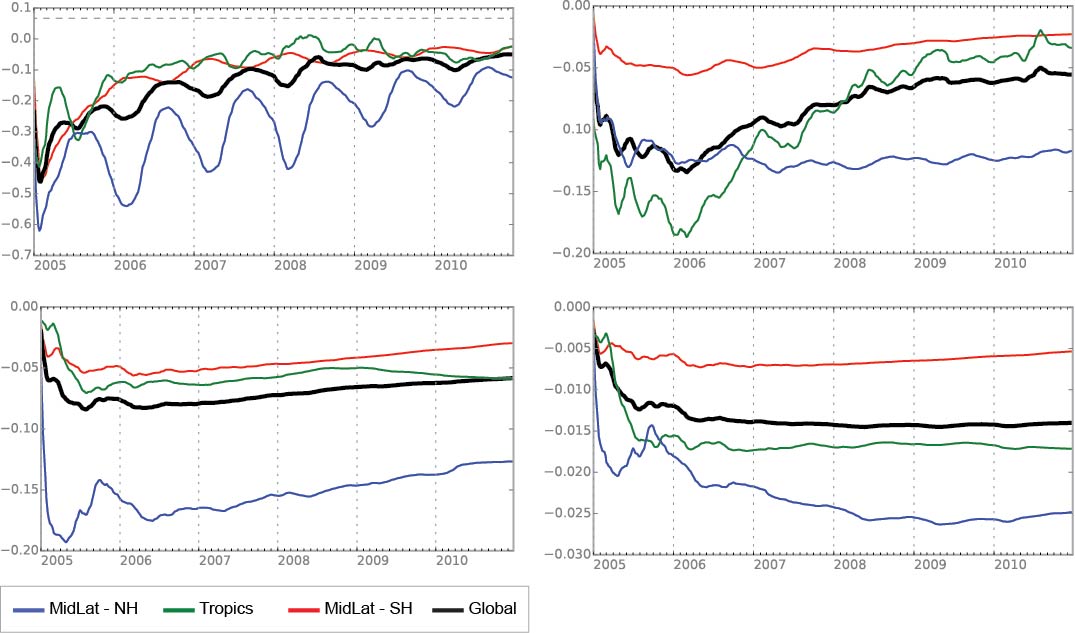 Improvement
Improvement
Surface
Northern Hemisphere
Southern Hemisphere
DeeperOcean(500m-2km)
Improvement
Improvement
Global
Tropics
Analysis RMSE improvement of ocean, from strongly coupled DA of simulated atmospheric observations
3/30/2016
Sluka - Strongly Coupled DA
13
SPEEDY-NEMO Strongly Coupled DASTRONG-WEAK analysis RMSE
OCN Temperature
OCN Salinity
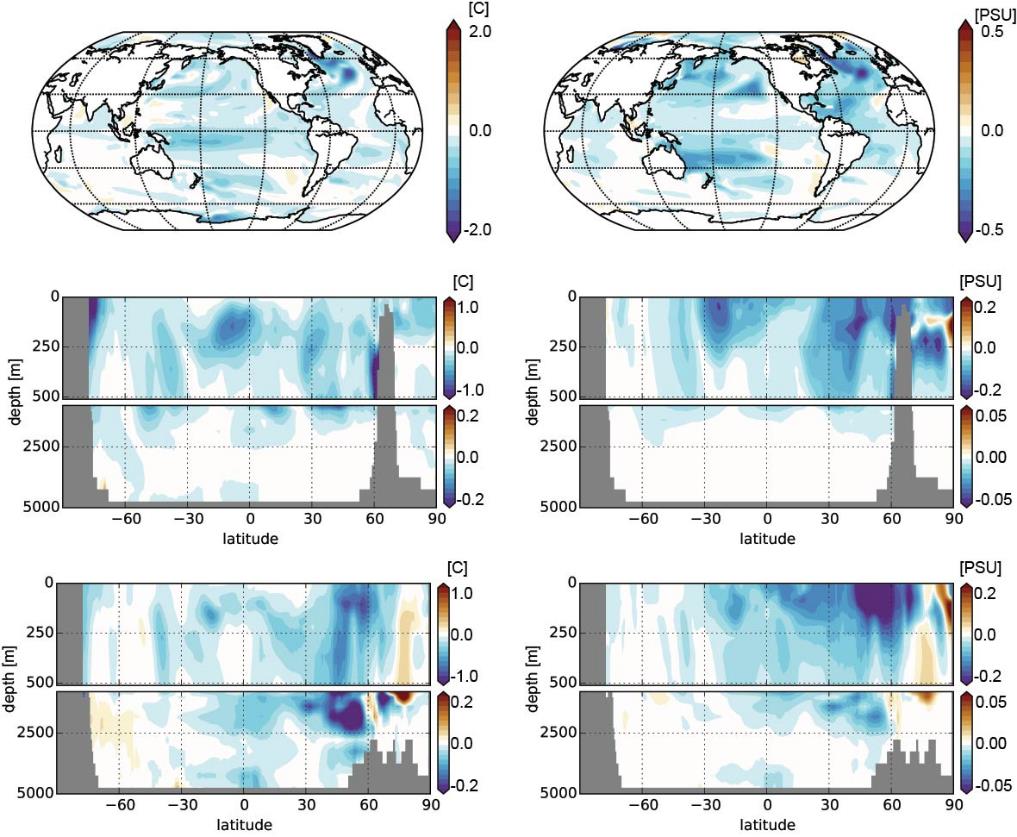 Upper 500m
Pacific
Atlantic
3/30/2016
Sluka - Strongly Coupled DA
14
SPEEDY-NEMO Strongly Coupled DASTRONG-WEAK analysis RMSE
ATM T
ATM q
ATM U
Improvements in SST with strong reflect back on atmosphere
3/30/2016
Sluka - Strongly Coupled DA
15
SPEEDY-NEMO LETKF
Assimilating ATM obs into the ocean reduces analysis RMSE for both domains
The opposite experiment (assimilating OCN obs into the atmosphere) shows improvement as well
Problems with SPEEDYNEMO prevent further work with 6 hour DA cycles. System might still be useful for climate length runs.
Improvement strongest in NH extratropics during spring/winter months (over 50% RMSE reduction)
3/30/2016
Sluka - Strongly Coupled DA
16
[Speaker Notes: Problems with SPEEDYNEMO
Flux exchange not frequent enough, weak cross domain covariance information
Difficulty with ocean spread due to low resolution]
CFSv2-LETKF OSSE
24 hr OCN profiles
Combined GFS-LETKF (Lien, 2013) and MOM-LETKF (Penny, 2013)
Weakly coupled DA with conventional observations  performed for 1 month to spin-up

T62/L64 atm 0.5deg ocn
50 member ensemble
Synthetic observations of PREPBUFR and ocean profiles
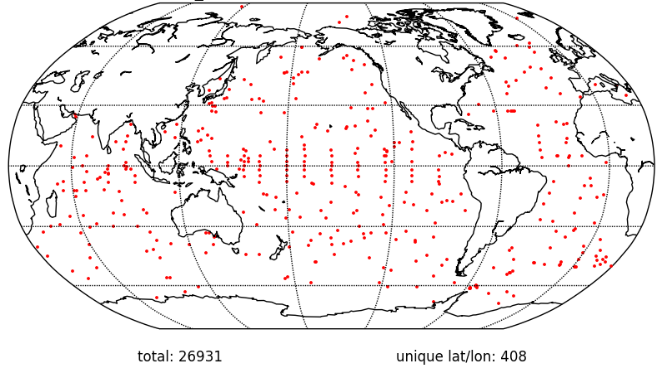 Jan 1, 2010 00Z
6hr ATM obs
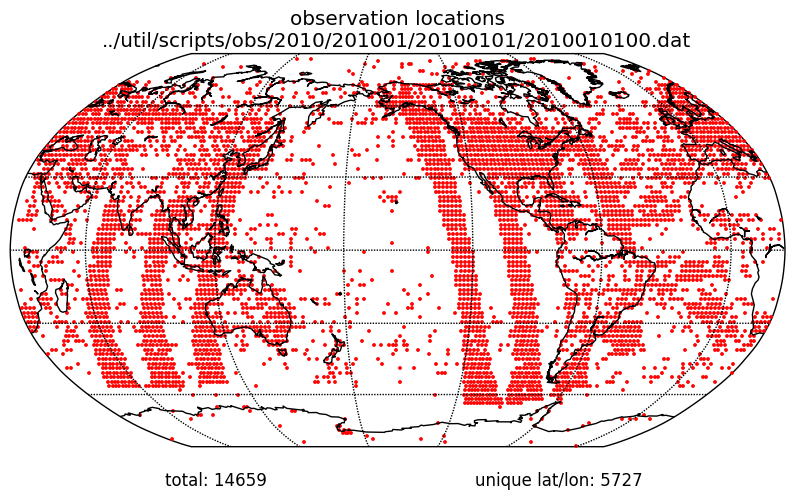 Jan 1, 2010 00Z
3/30/2016
Sluka - Strongly Coupled DA
17
[Speaker Notes: Switch to CFS, lower resolution atm, otherwise same
Plan to use actual observations as soon as current CFSv2-LETKF is verified and tuned slightly
These experiments are very short duration (2 months), plan to do several years]
CFSv2-LETKF OSSE
After 1 month of weakly coupled DA, several locations, especially near coasts, exhibit large SST errors.
Yellow Sea is chosen for strongly coupledsingle observation test
SST background error
Surface atmosphere T error
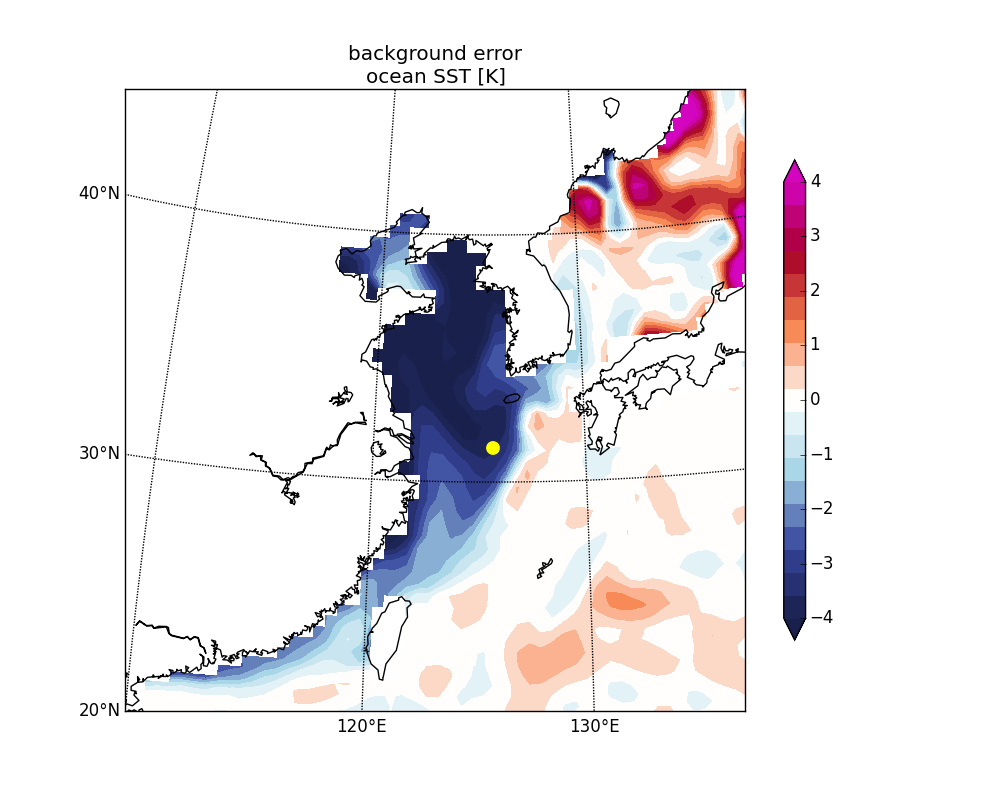 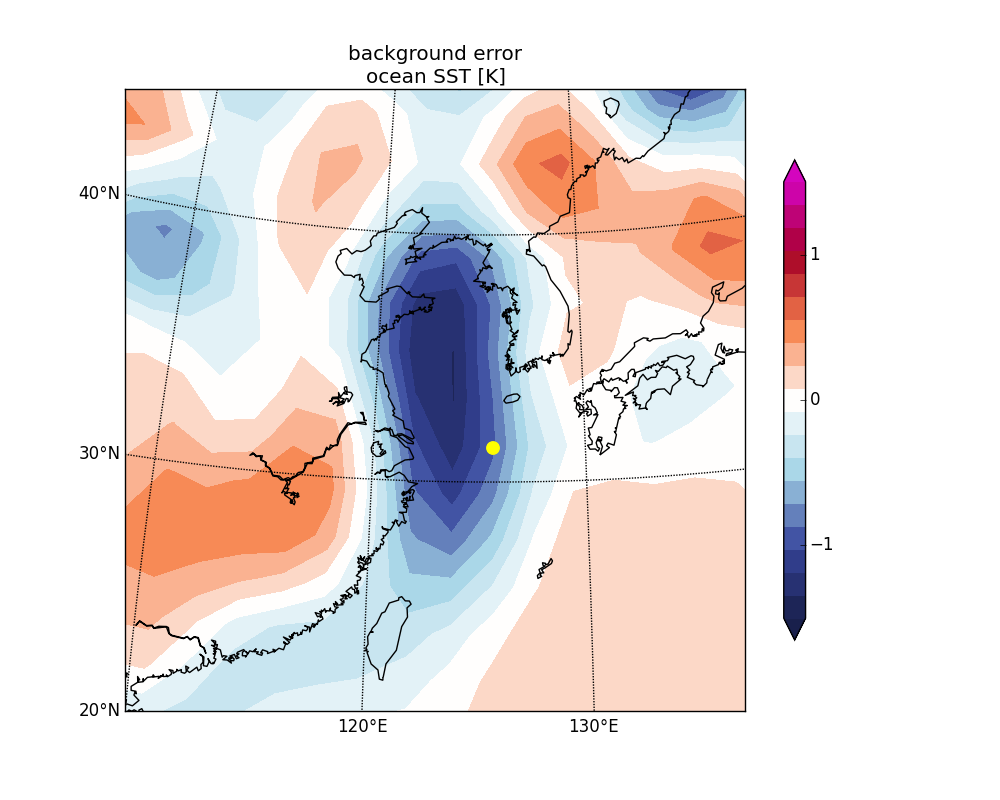 Feb 1, 2010 00Z
Feb 1, 2010 00Z
obs location
3/30/2016
Sluka - Strongly Coupled DA
18
[Speaker Notes: Several year free running nature run generated
Spun-up with conventional weakly coupled DA
First test performed as a single obs]
CFSv2-LETKF single obs test
2 strongly coupled DA experiments 
In this case, OCN observation improves atmosphere MORE than ATM observation
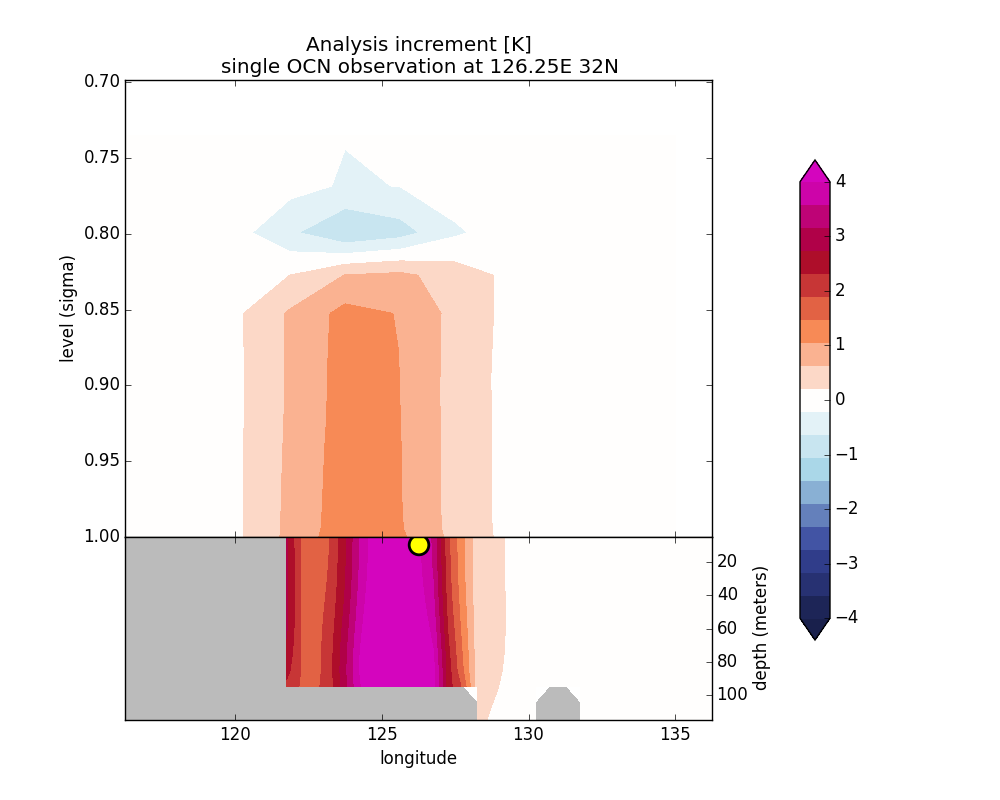 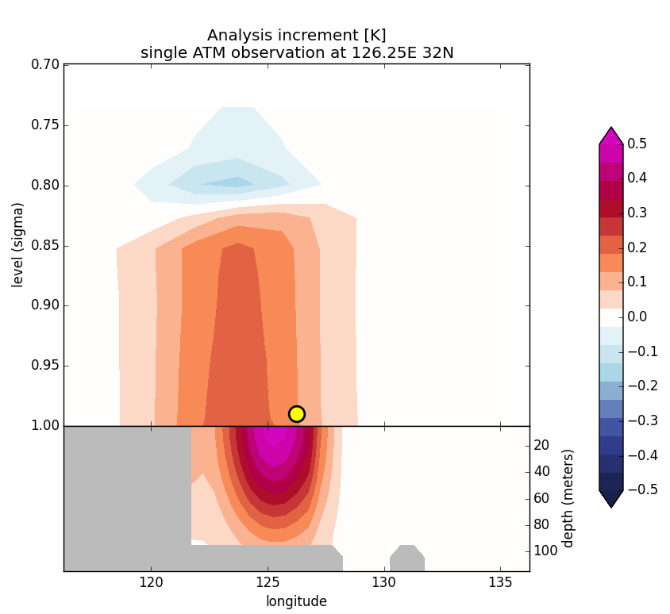 Single ATM ob
Single OCN ob
3/30/2016
Sluka - Strongly Coupled DA
19
CFSv2-LETKF OSSE
After 1 month of strongly coupled DA with all observations, SST bias in Yellow Sea largely removed with strongly coupled DA
Strongly Coupled
Weakly Coupled
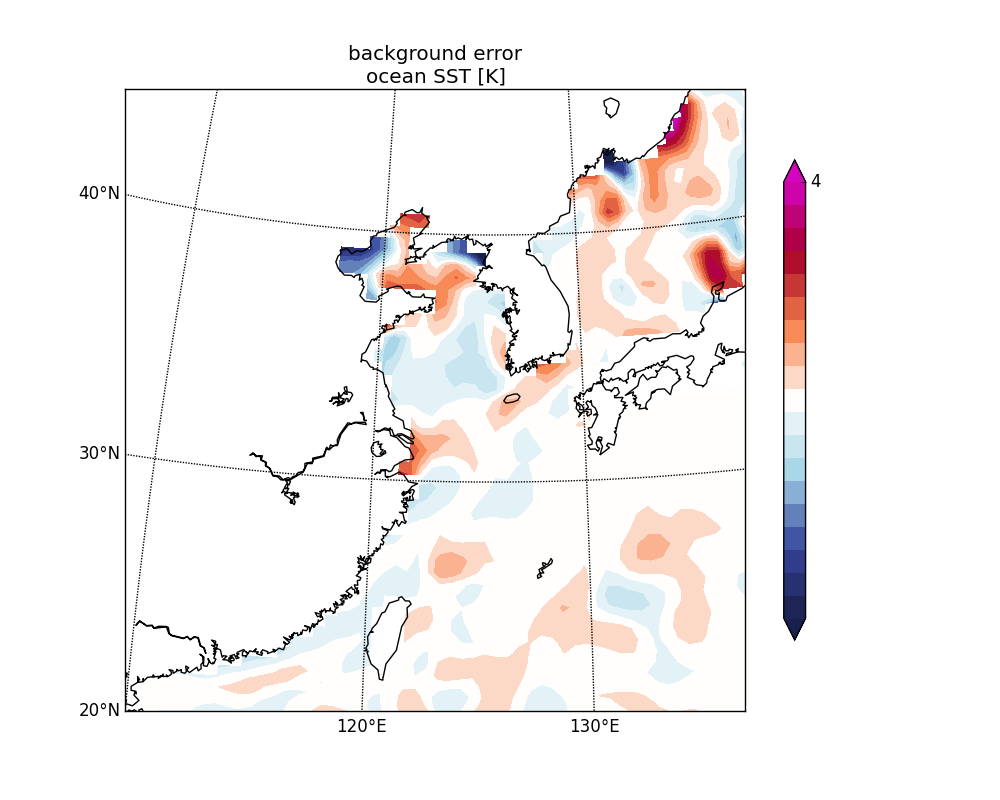 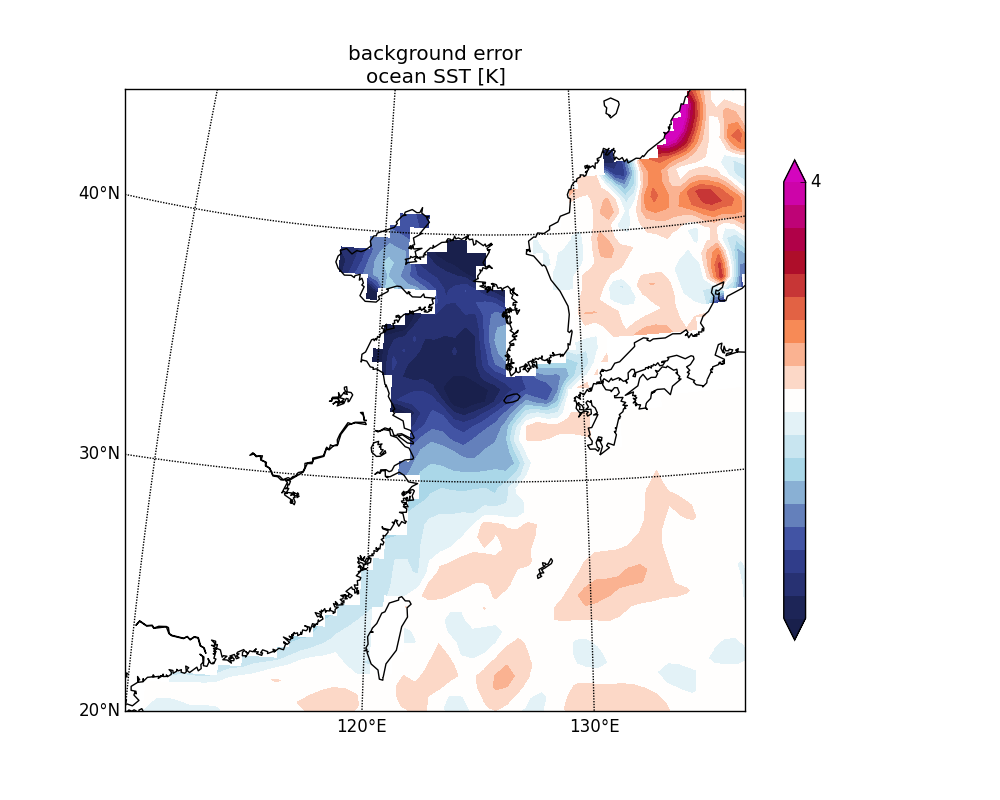 Mar 1, 2010 00Z
Mar 1, 2010 00Z
0
-4
3/30/2016
Sluka - Strongly Coupled DA
20
[Speaker Notes: A bit of a made up case, as no SST forcing for ocean, only profile data
No tuning though!
DA of along track level 2  SST data, can SST improve atmosphere?]
CFSv2-LETKF Spatial Localization
Strongly coupled DA greatly increases the number of localization parameters that must be tuned.
How should localization into opposite domain best be done?
Could be automatically tuned by various methods (Anderson, 2013; Lei, 2014)
For now, though, the following guesses are used:
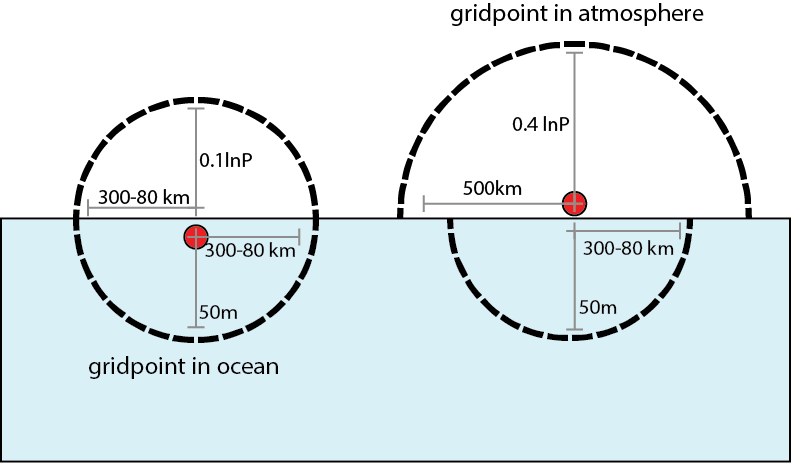 3/30/2016
Sluka - Strongly Coupled DA
21
Ultimate Goal…
NCEP transitioning to hybrid-GODAS, based on LETKF for the ocean.

Increased potential after that for an operational strongly coupled hybrid-LETKF global DA system
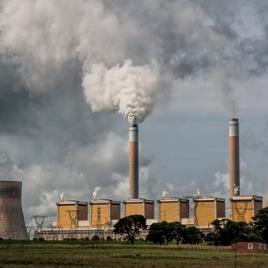 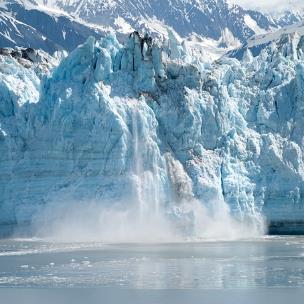 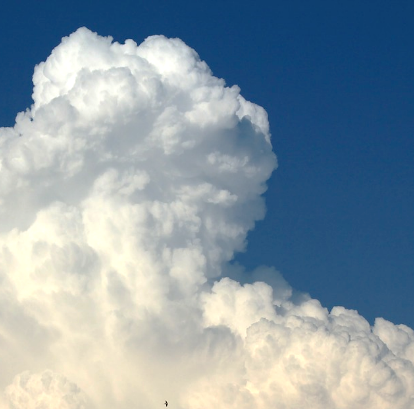 Aerosol
Sea Ice
Atmosphere
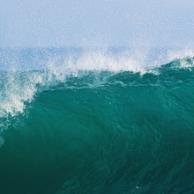 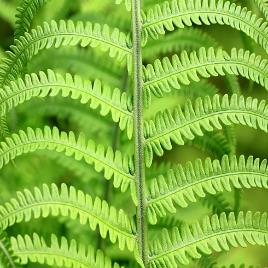 Waves
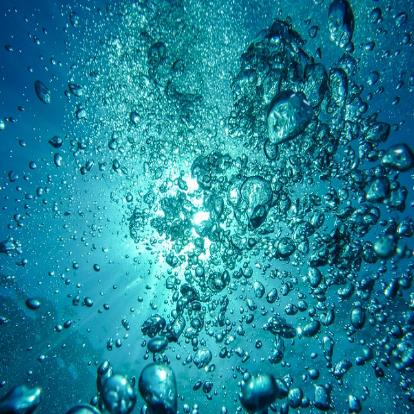 Land
Ocean
3/30/2016
Sluka - Strongly Coupled DA
22
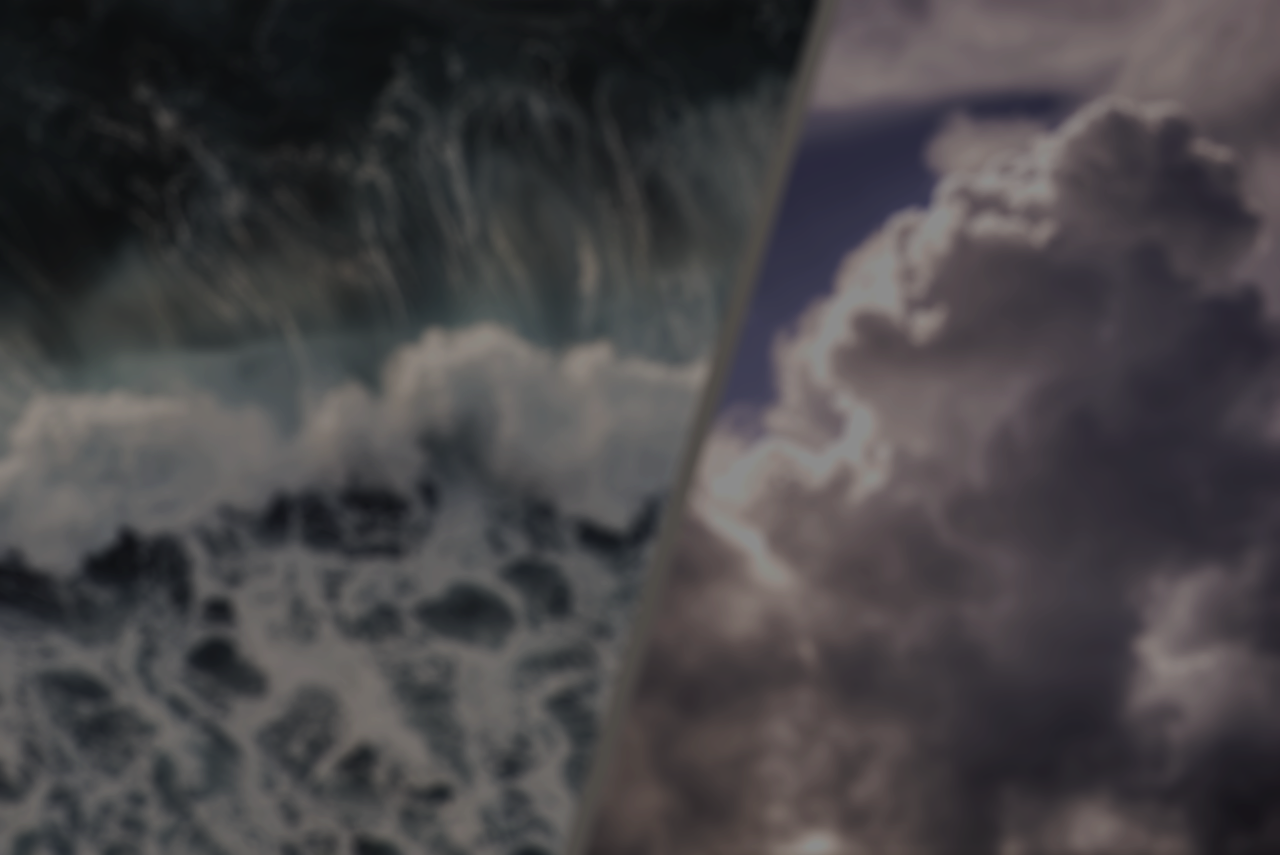 Strongly Coupled EnKF Data Assimilation in Coupled Ocean-Atmosphere Models
Travis Sluka, and S. Penny, E. Kalnay, T. Miyoshi
Travis Sluka
University of Maryland
tsluka@umd.edu
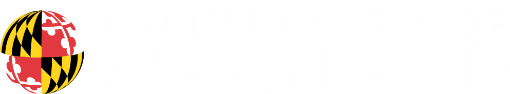 [Speaker Notes: Outline
1 what is SCDA and how can it improve DA
2 overview of latest advancements In SCDA
3 Outline of our method and or future plans]
3/30/2016
Sluka - Strongly Coupled DA
24
SPEEDY-NEMO Strongly Coupled DASTRONG-WEAK analysis RMSE
The opposite experiment (assimilating OCN obs into the atmosphere) shows improvement as well
A possible latitudinal dependence on cross domain impact?
WEAK-STRONG, RED is good
atm U
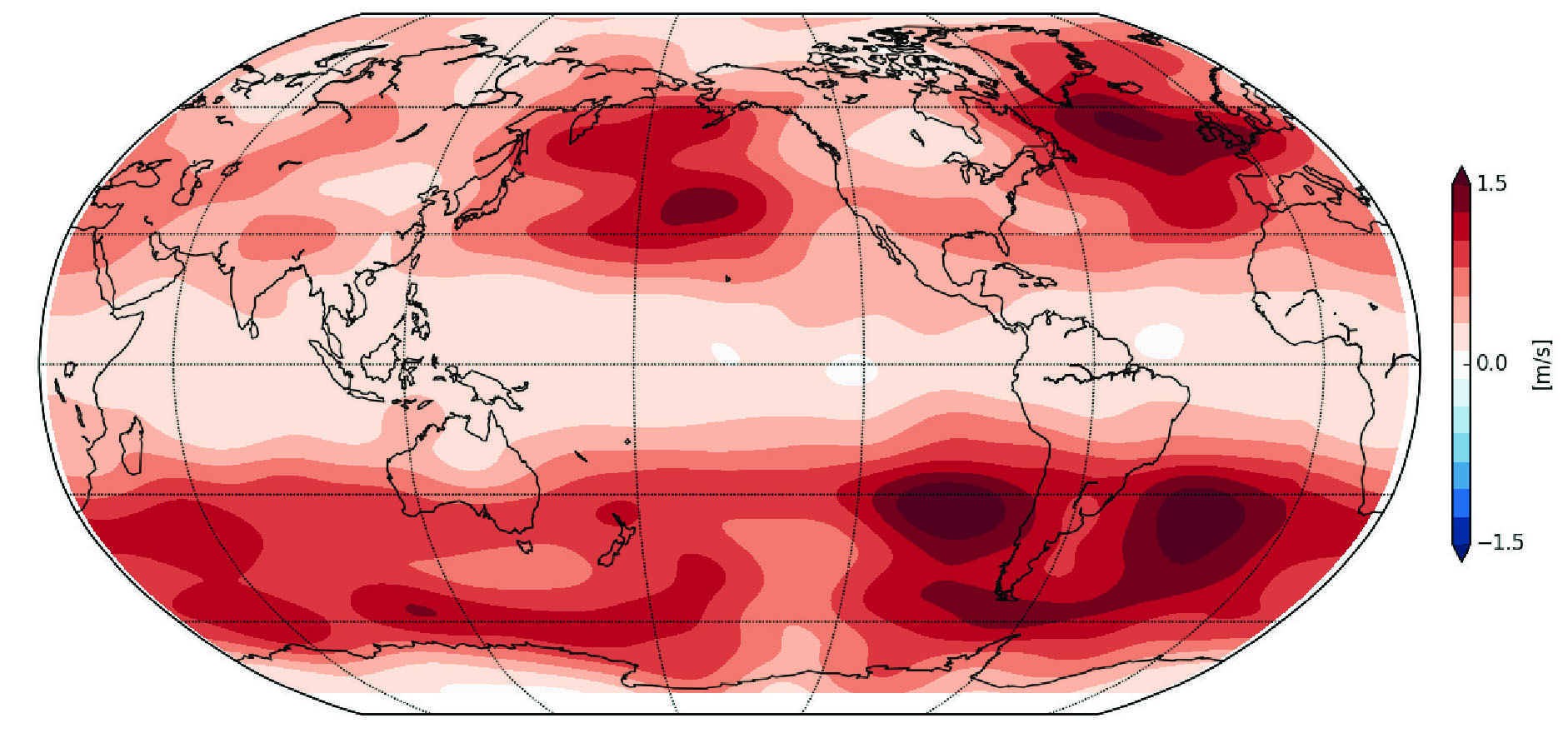 OceanObservations
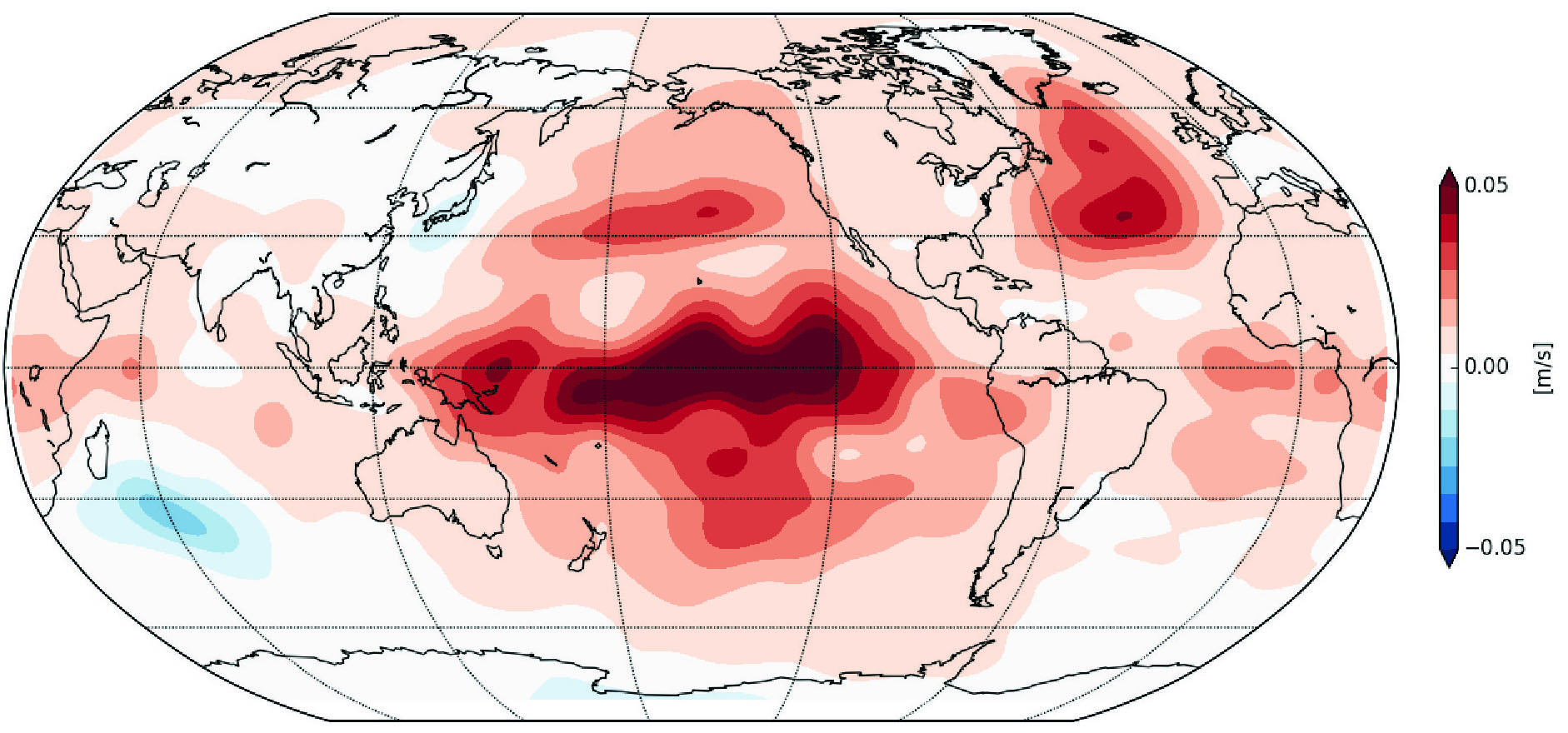 AtmosphereObservations
3/30/2016
Sluka - Strongly Coupled DA
25
Strongly Coupled DA
Liu, et al, 2013

EAKF used to test strongly coupled DA with Lorenz63 model
Largest impact was in assimilating atmospheric obs into extratropical ocean
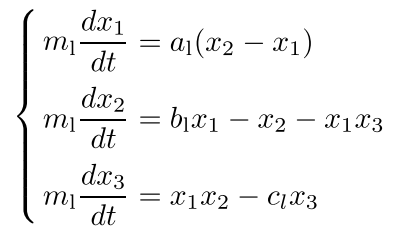 atmosphere(wind)
atmosphere(surface temp)
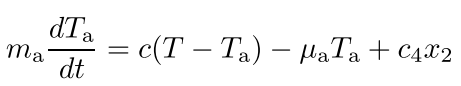 ocean(SST, thermocline
 depth)
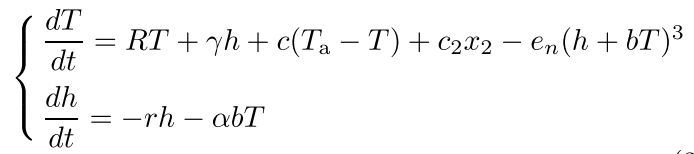 3/30/2016
Sluka - Strongly Coupled DA
26
Strongly Coupled DA
Liu, et al, 2013

EAKF used to test strongly coupled DA with Lorenz63 model
Largest impact was in assimilating atmospheric obs into extratropical ocean
3/30/2016
Sluka - Strongly Coupled DA
27
CFSv2-LETKF OSSE
Background RMSE difference, BLUE is better
Global reduction in atmosphere RMSE, especially near coastlines where higher ocean biases were
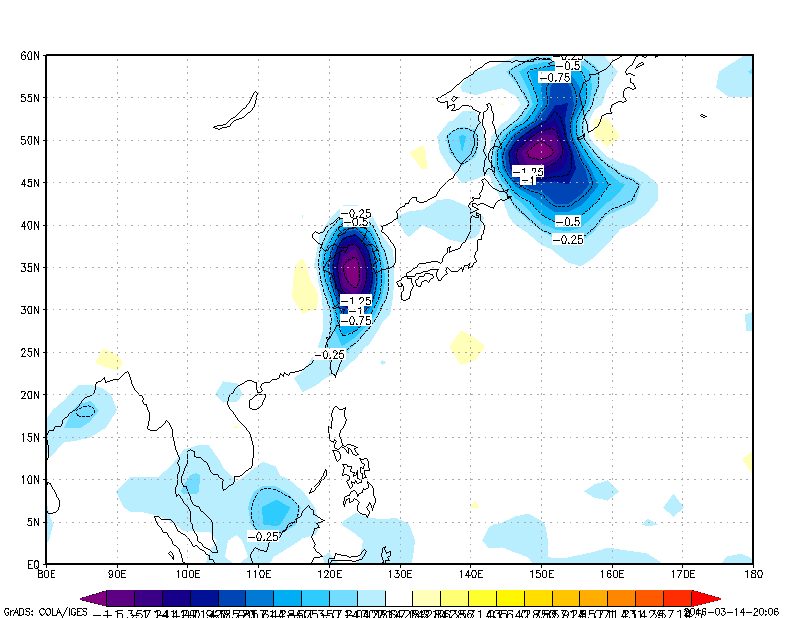 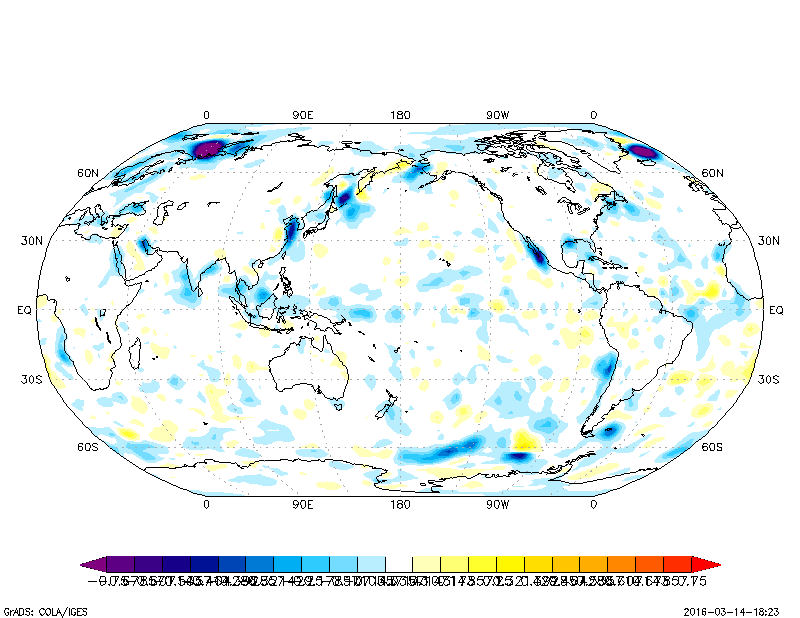 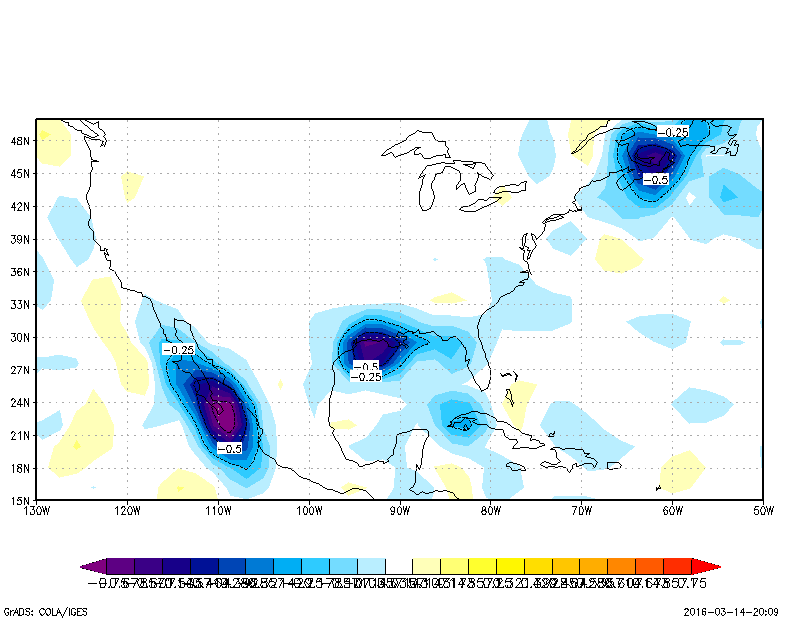 3/30/2016
Sluka - Strongly Coupled DA
28